Ohio College Tech Prep West Regional Center

Pre-Apprenticeship Learning Series

Session Two:  Pre-Apprenticeship Best Practices

October 26, 2022
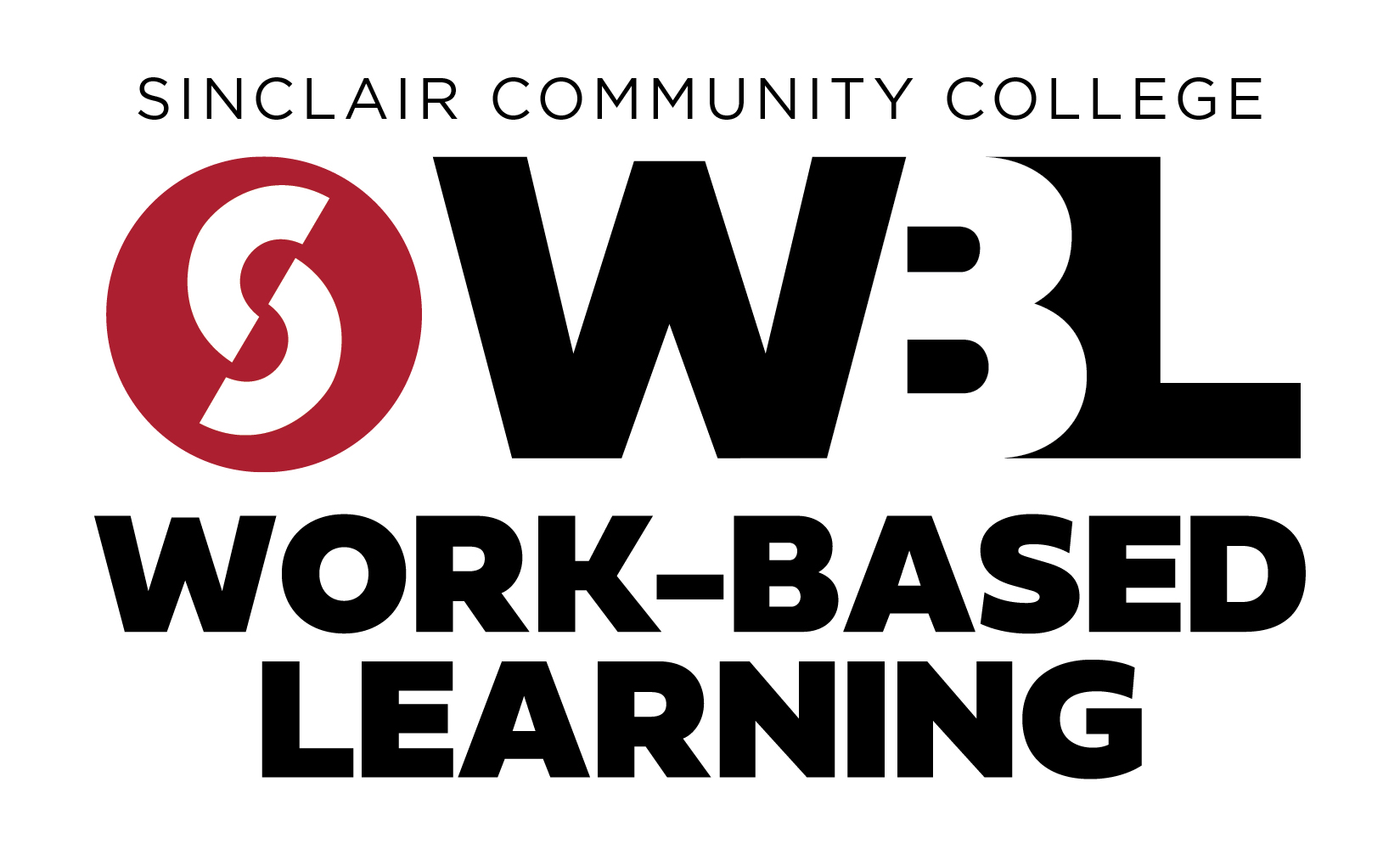 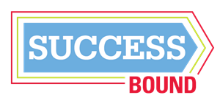 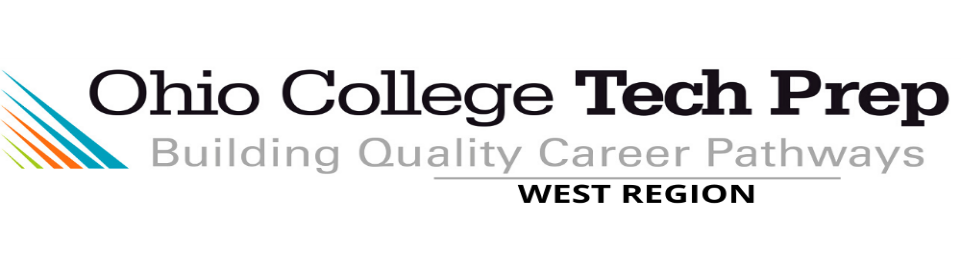 Agenda
Welcome
Pam Hunt
Ohio Tech Prep Chief Administrator West Regional Center

Sinclair College

pamela.hunt@sinclair.edu
C:  513.708.3726
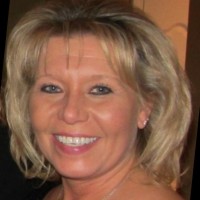 Pre-Apprenticeship: Refresher
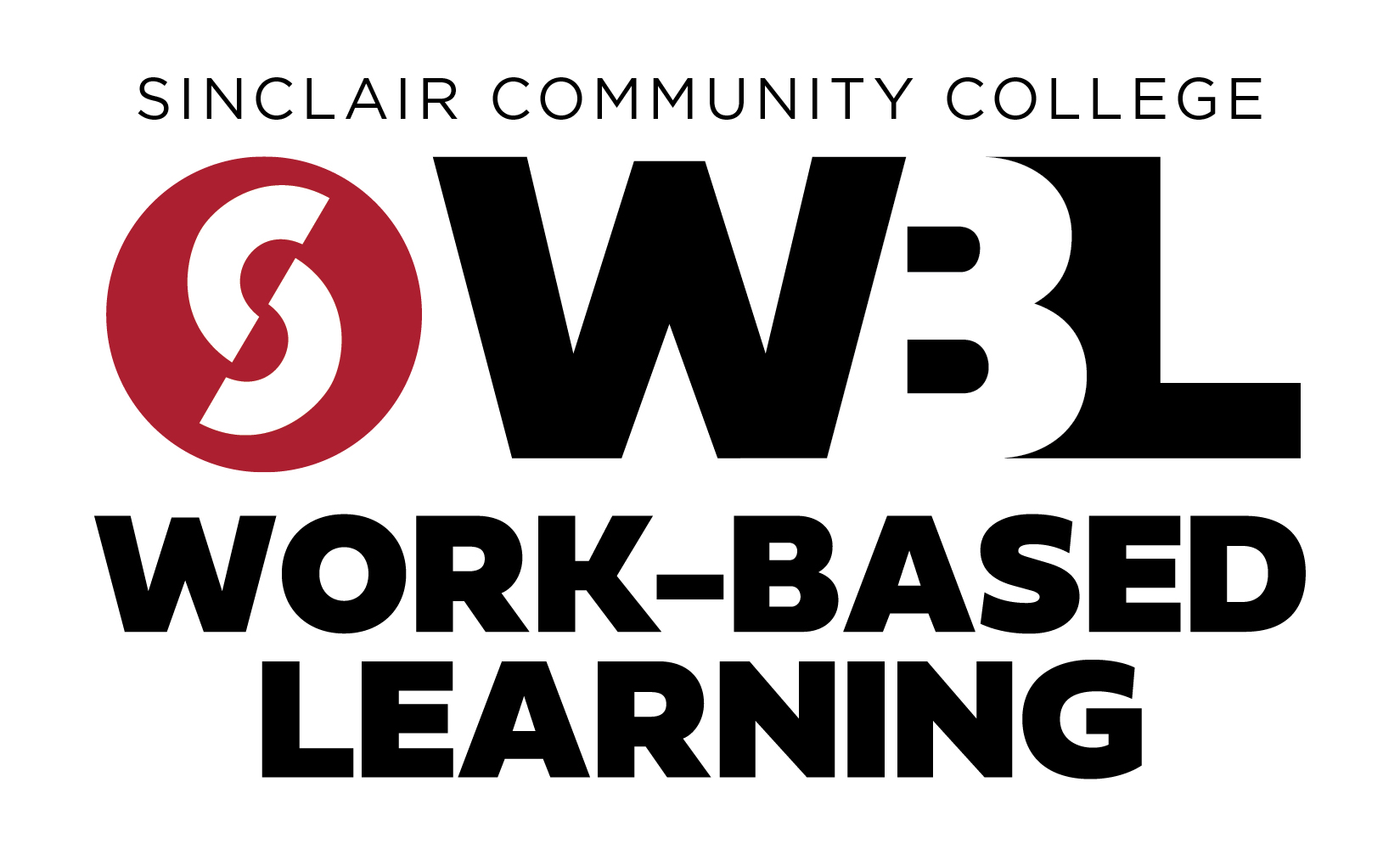 Introductions
Todd Schilling – Pre-Apprenticeship Coordinator: Sinclair
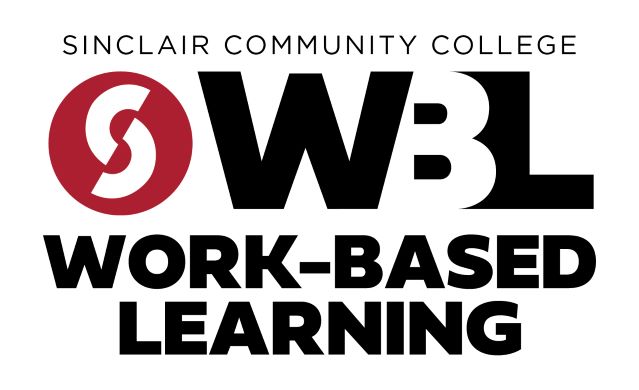 Sinclair’s Office of Work-based Learning
Work-based Learning (WBL)  is the meaningful connection to bridge academic course work with in-demand career opportunities. WBL opportunities allow students to directly apply skills learned in the classroom to future career opportunities. They are designed to provide authentic learning experiences to students that link academic, technical and professional skills. 

WBL bridges the gap between high schools, post secondary education, and the workforce.
WBL
Pre-Apprenticeship
Pre-apprenticeship is an opportunity to provide high school students with the basic technical and job readiness skills in preparation to enter a Registered Apprenticeship program. The best pre-apprenticeship programs are set up with close collaboration between the high schools, employers, and Sinclair’s Office of Work-based Learning. The purpose of this program is to provide the students with in-depth exposure to a career field that he/she may be interested in       pursuing during and after high school.
Sinclair’s Role
Serve as Registered Apprenticeship Sponsor
Assist with design and implementation of Pre-Apprenticeship Program
Assist in Building Industry/Business Partners
Co-Tracking Students
Transitioning Students to Registered Apprenticeship or one of Sinclair’s Programs
Pre-Apprenticeship
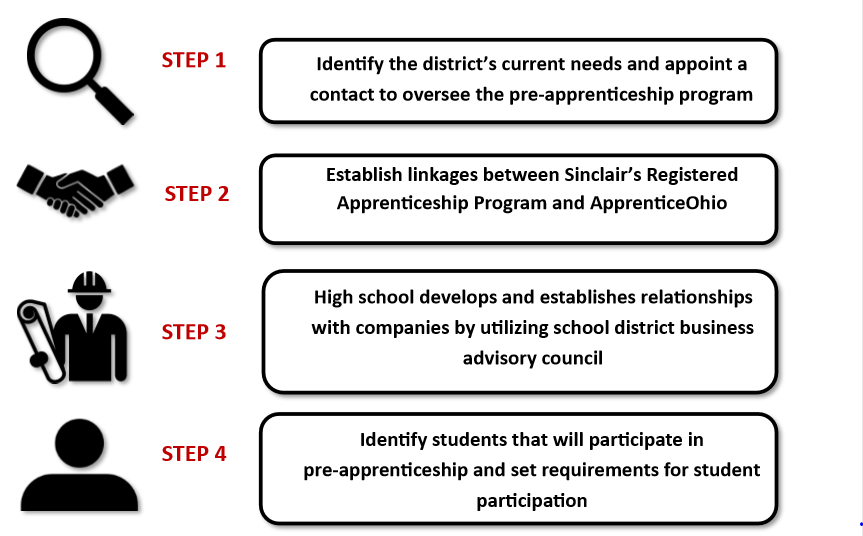 What is the role of the Employers?
Companies must establish Signatory Employer relationship with Sinclair
Work with high school partners to provide work-based learning opportunities 
Design learning experiences for students to learn the career field
Work with the high school contacts to report students progress
Provide students opportunities after graduation
Working with Businesses
Establish partnerships with companies 
BAC, Chamber of Commerce, Sponsors
Work with company to design unique opportunities 
Understanding minor labor laws
SB 166
Sinclair is here to help!
Session Two:  Pre-Apprenticeship Best Practices
Panel Discussion
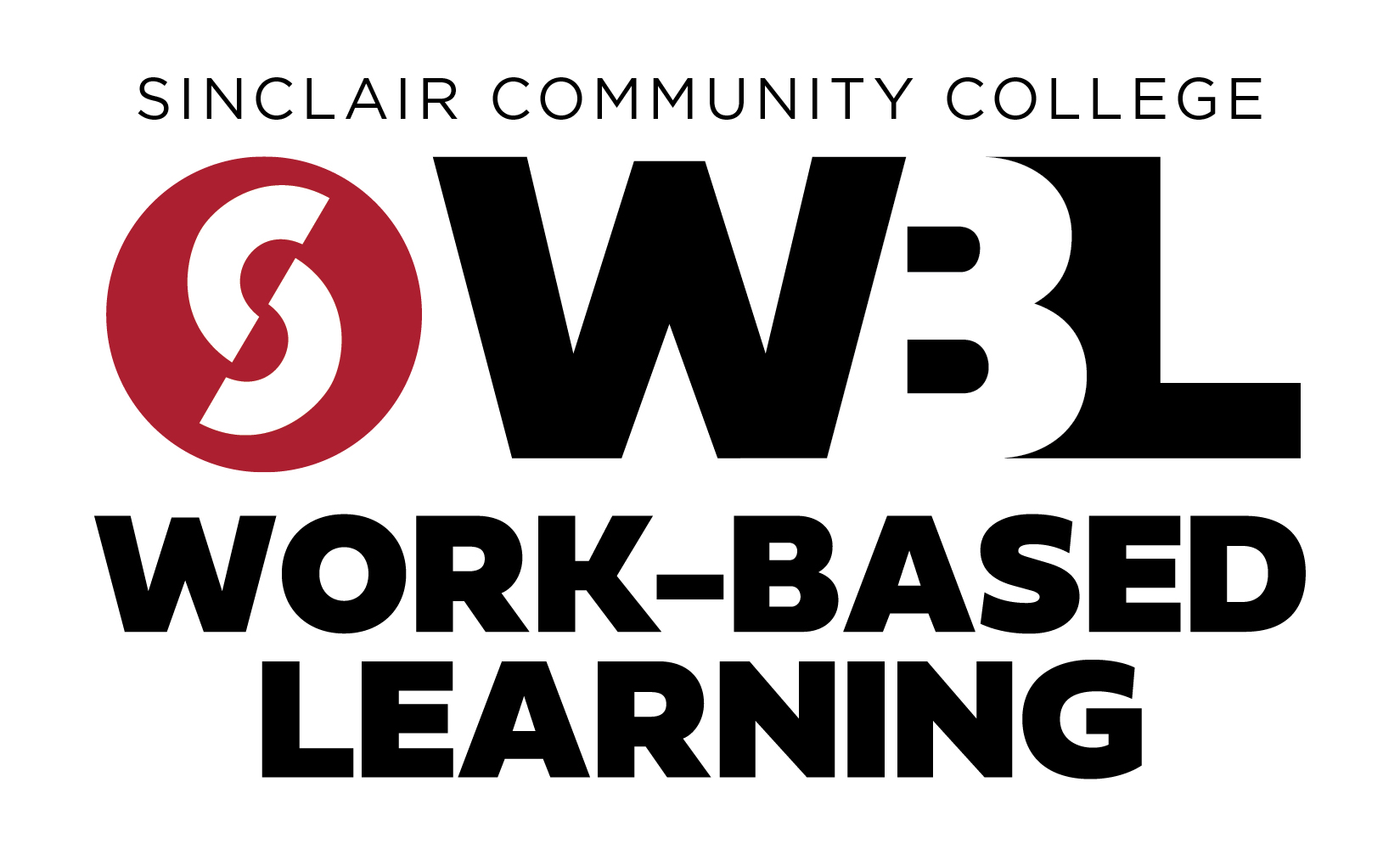 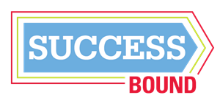 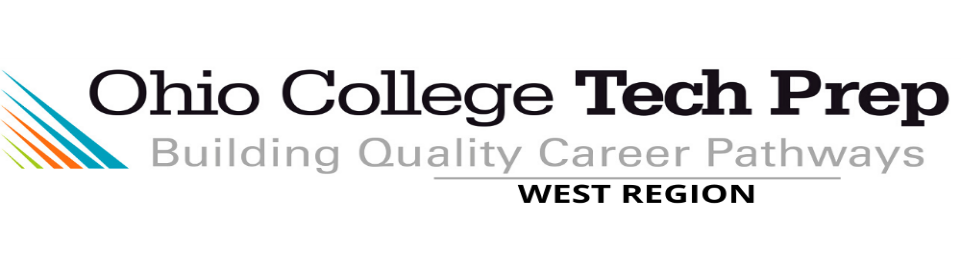 Survey
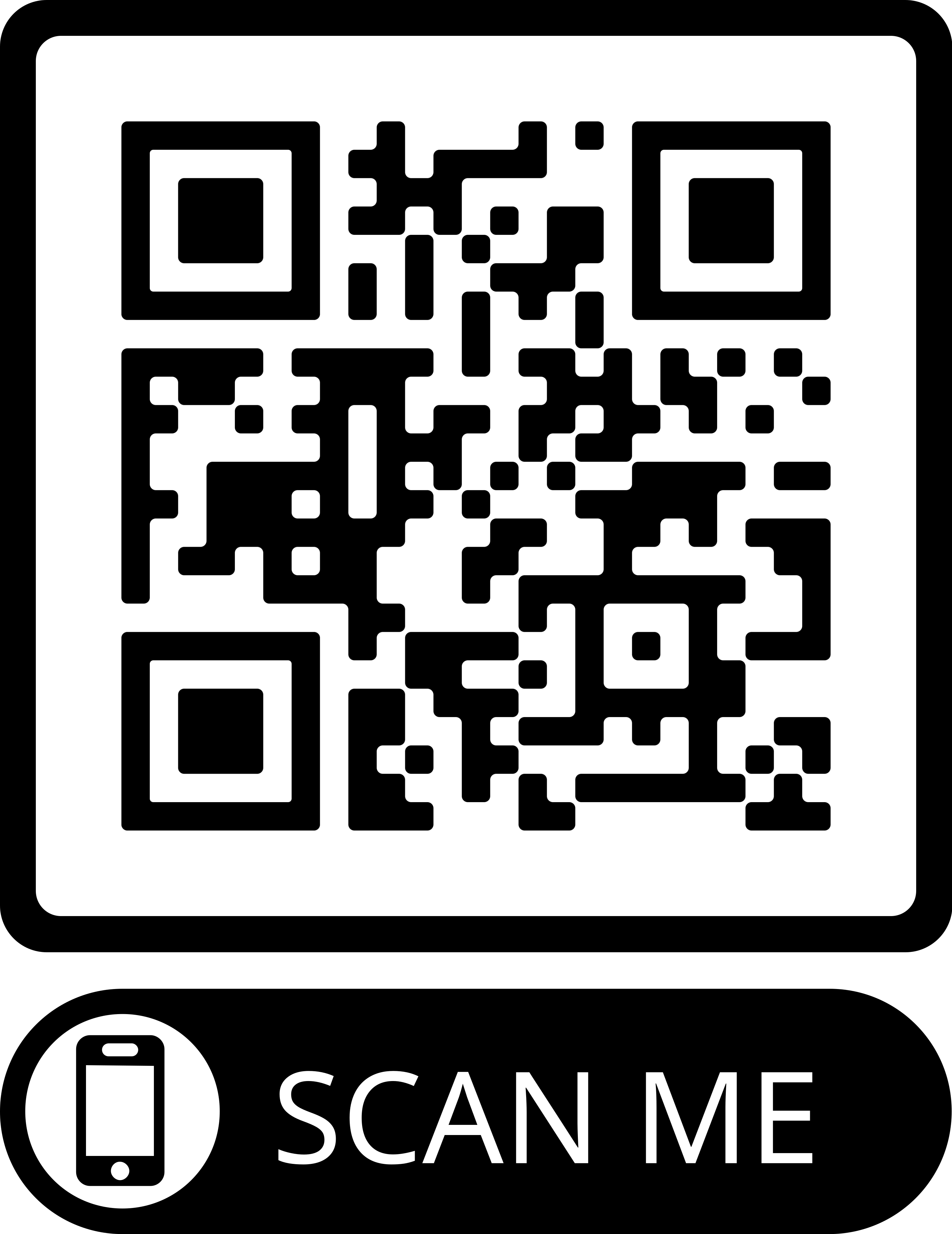 Questions
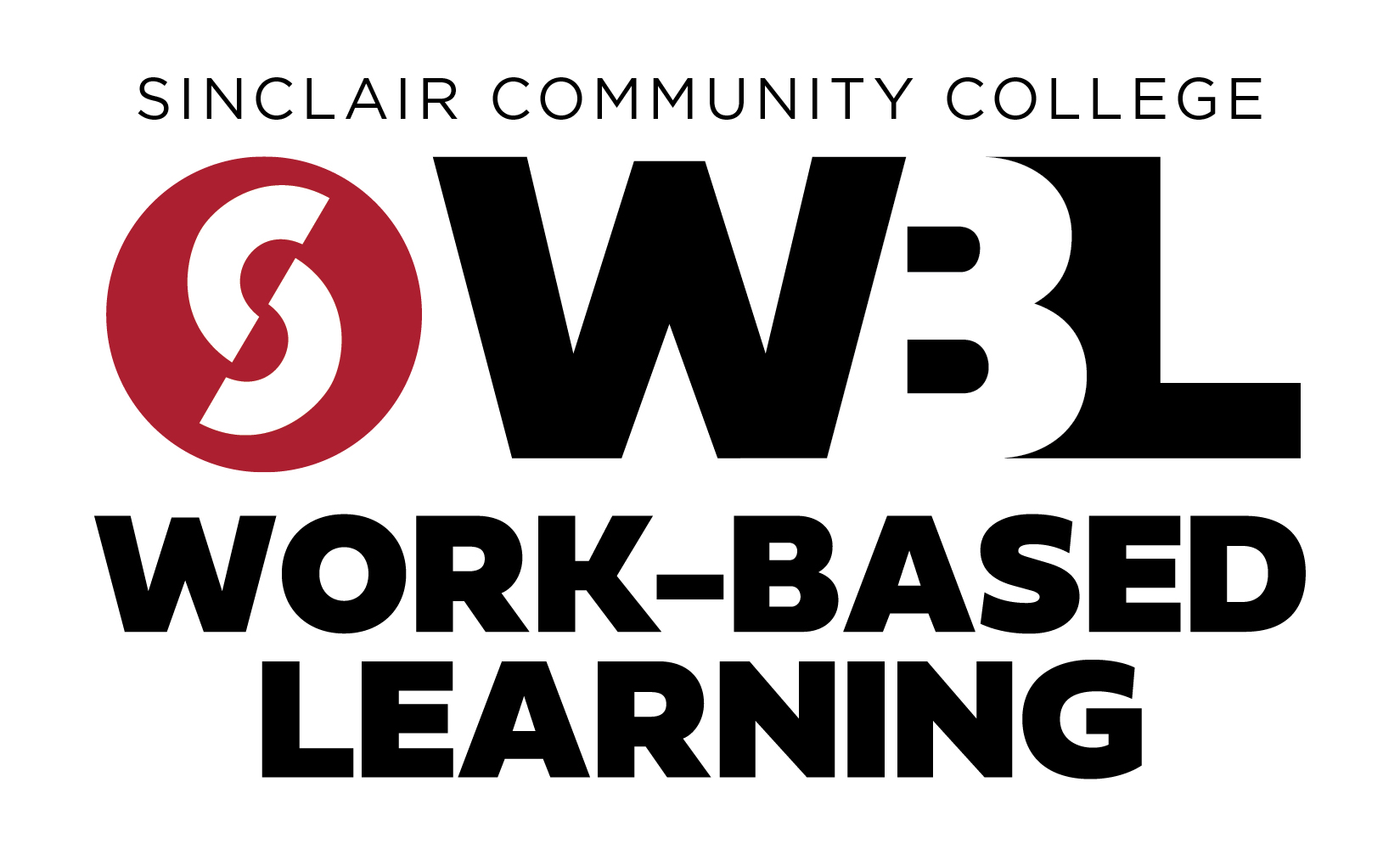 Contact Information
Todd Schilling
Email: todd.schilling@Sinclair.edu
Phone: 937-512-3355
Thank you!
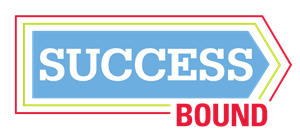 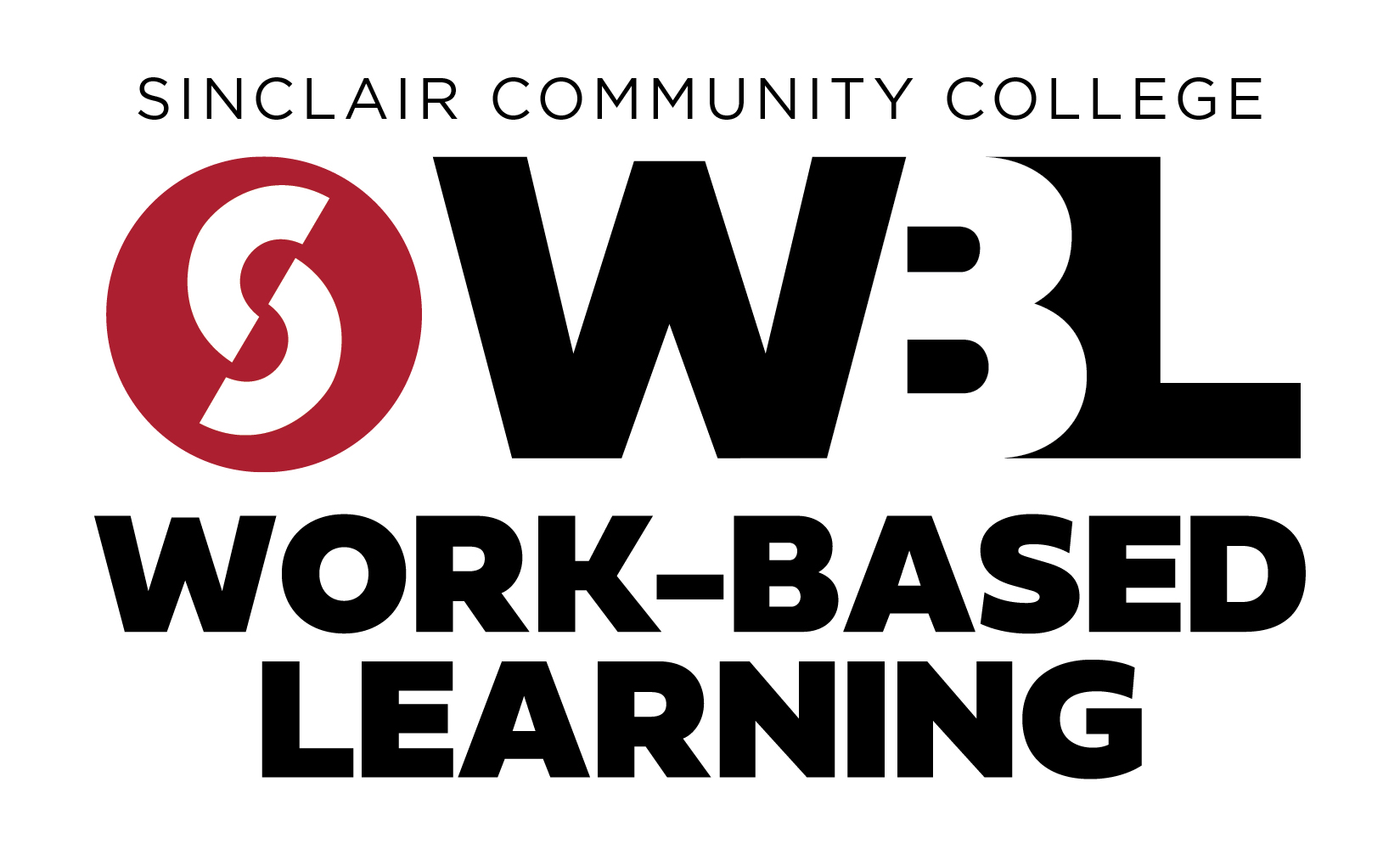 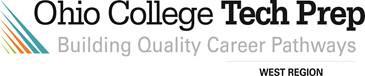